La cartilagine delle articolazioni
La cartilagine a livello dell’articolazione sinoviale (cartilagine articolare, di tipo ialino ma senza pericondrio) ha la funzione di sopportare il carico dello scheletro e di permettere il movimento di un osso rispetto ad un altro senza eccessivo attrito
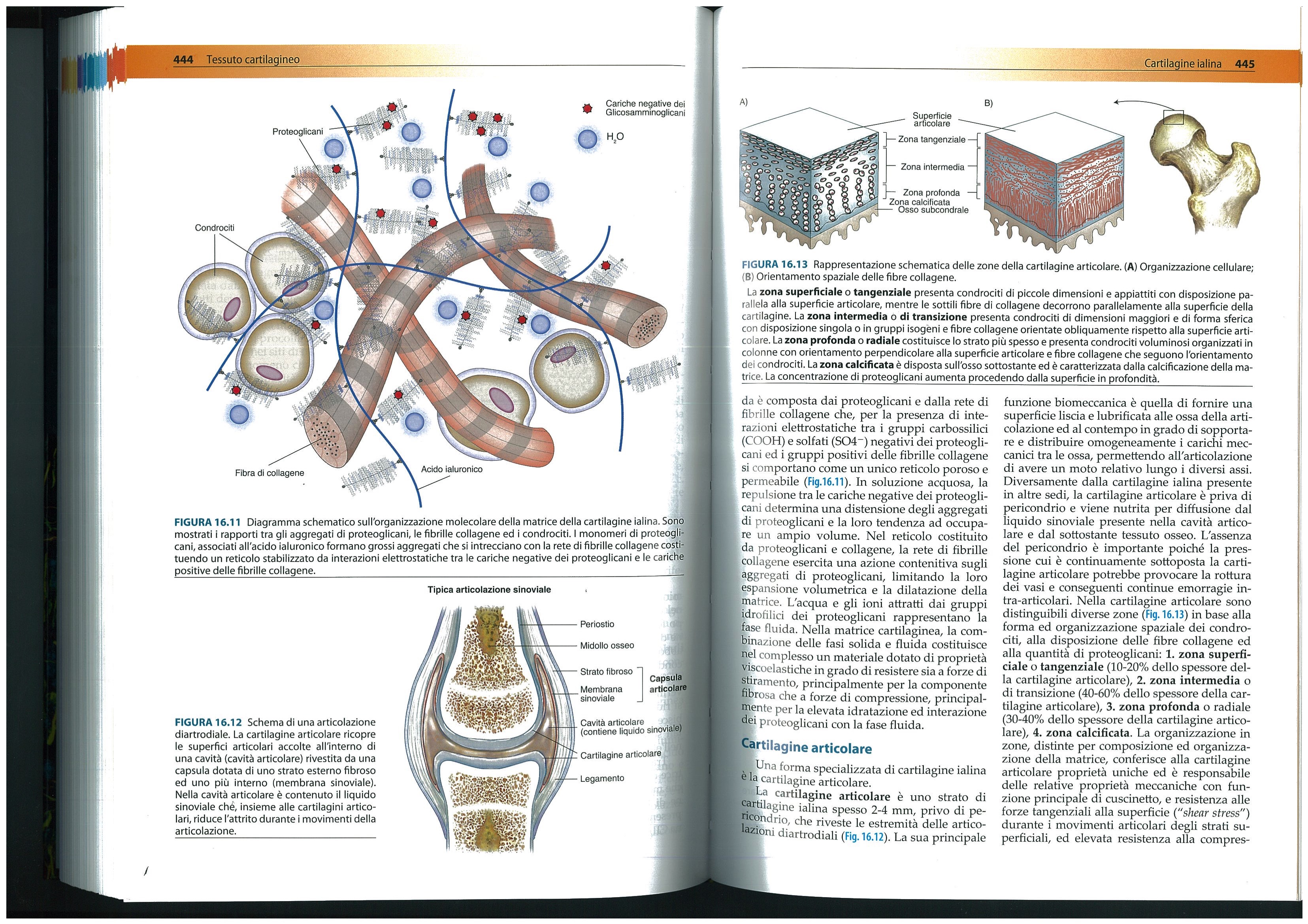 2
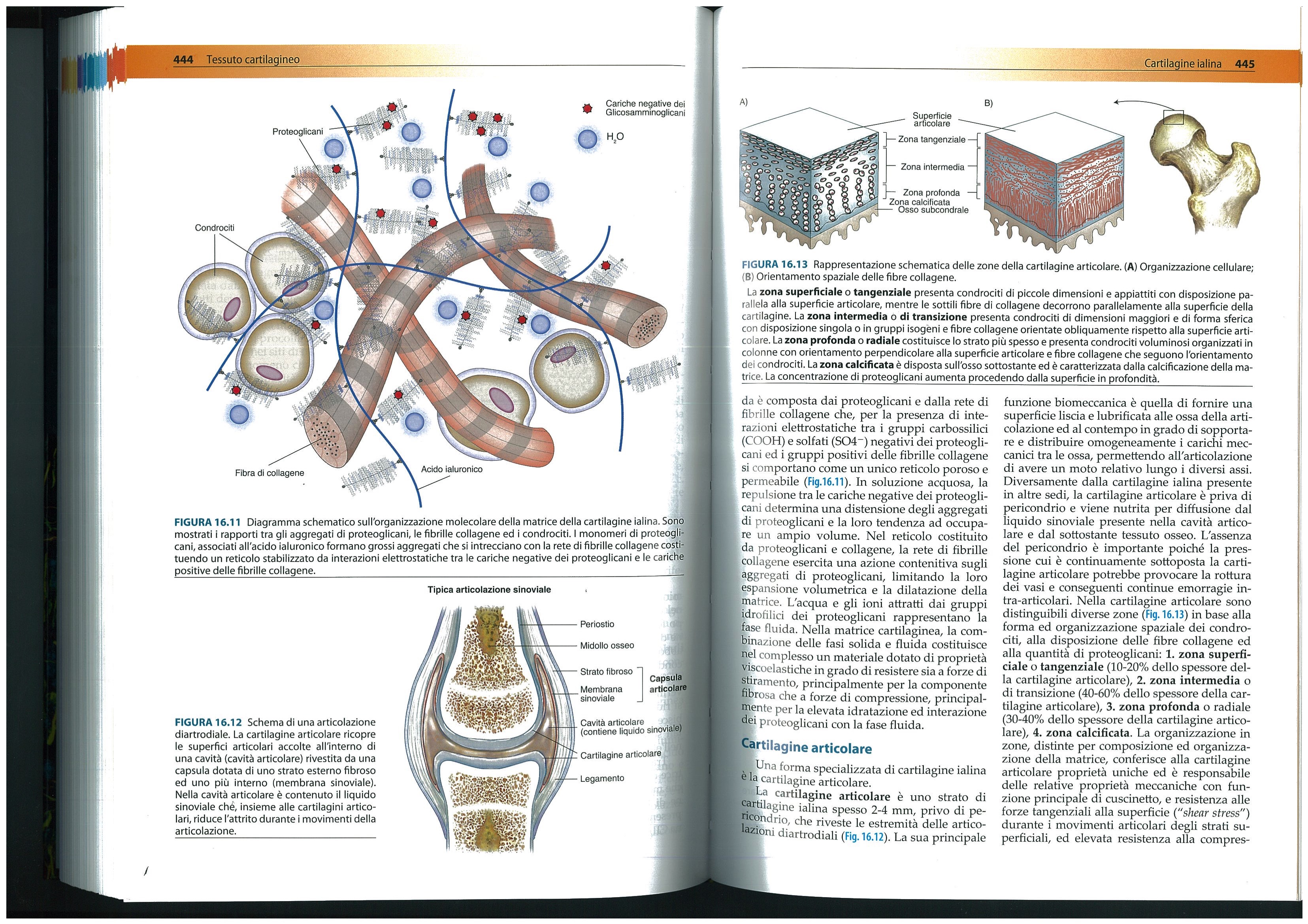 3
Nutrizione della cartilagine articolare
Nutrizione liquido sinoviale    				Lubrificazione
Superficie resistente al carico, priva di vasi
Nutrizione dal midollo bloccata dallo strato mineralizzato
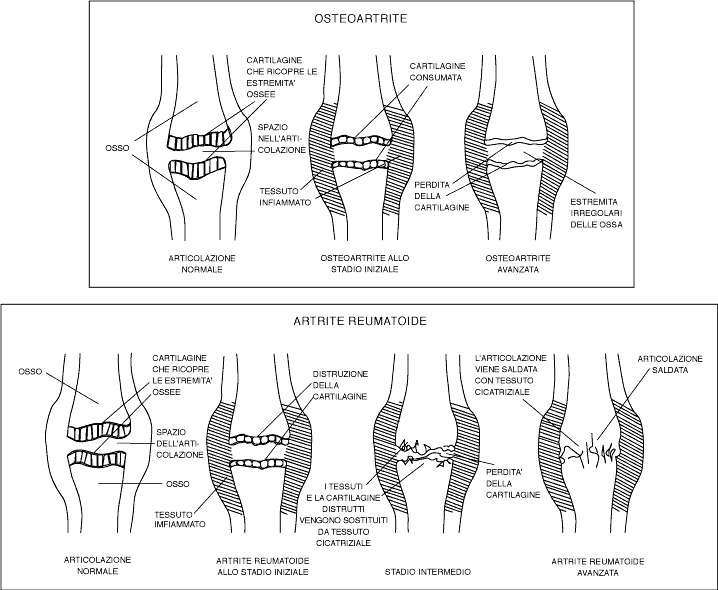 5
I dischi intervertebrali
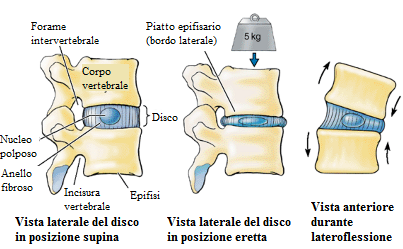 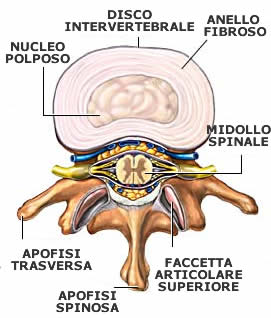 L’orientamento delle fibre collagene varia da uno strato all’altro
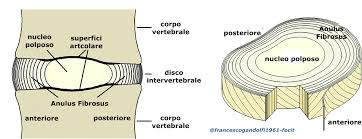 Discopatie degenerative
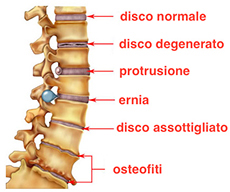 8
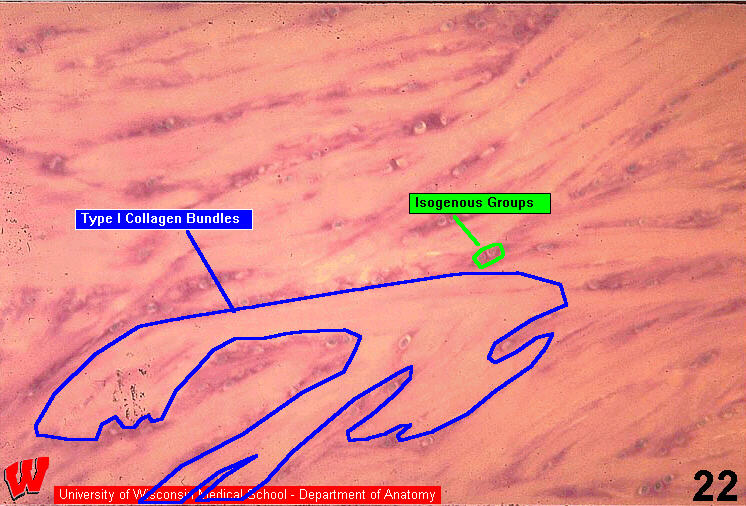 Condrociti
Fibre collagene
9
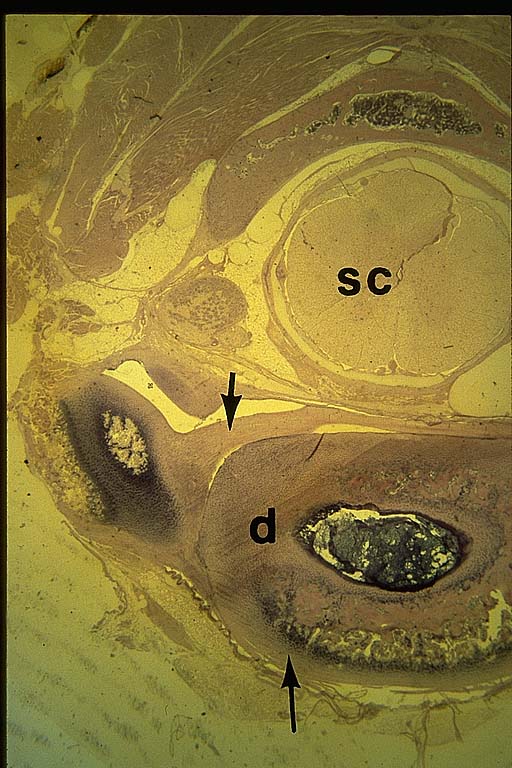 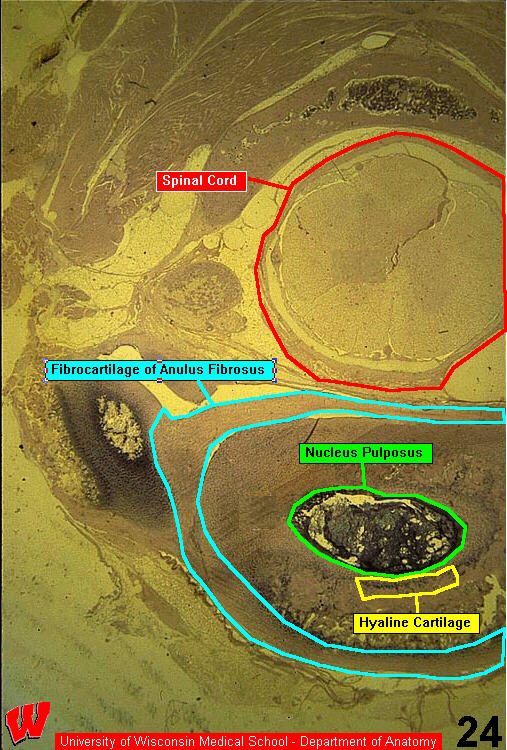 10
Cartilagine fibrosa
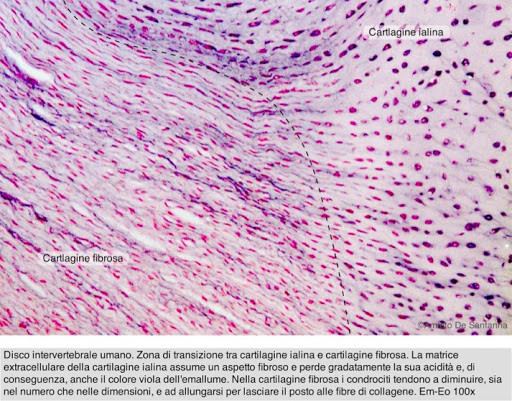 11
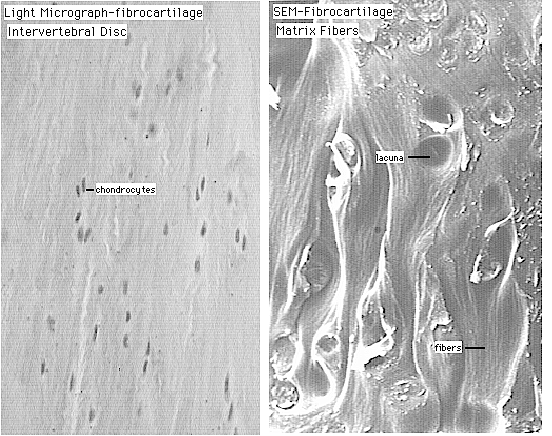 12